ESTADO DE CALAMIDADE: UM OLHAR SOBRE AS ALTERAÇÕES LEGISLATIVAS- REGIME CONVIVIAL EM TEMPOS DE PANDEMIA -
Chandra Gracias
8 de Maio de 2020
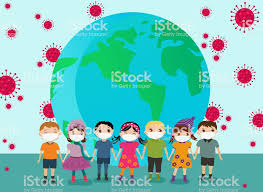 ESTADO DE CALAMIDADE: UM OLHAR SOBRE AS ALTERAÇÕES LEGISLATIVAS- REGIME CONVIVIAL EM TEMPOS DE PANDEMIA -
O direito de convívio é um direito humano fundamental da criança, muito mais do que um direito dos respectivos progenitores, por ser o meio de promover o seu global desenvolvimento, associado ao sentimento de pertença e à noção de raiz, e ser a forma de minorar os efeitos negativos da dissociação familiar.
Visa criar e/ou desenvolver a referência, a partilha e a vinculação sólidas e securitárias com o progenitor não convivente, ao mesmo tempo que favorece a plena integração na família alargada. 
Só assim se possibilita a construção da identidade pessoal, a continuidade e o fortalecimento das relações pessoais, e o direito a ter ambos os progenitores implicados em todos os actos e decisões da sua vida.
ESTADO DE CALAMIDADE: UM OLHAR SOBRE AS ALTERAÇÕES LEGISLATIVAS- REGIME CONVIVIAL EM TEMPOS DE PANDEMIA -
1. 11-03-2020: Emergência de Saúde Pública ocasionada pela doença COVID-19 classificada como pandemia, pela O.M.S. 

2. Decreto do PR n.º 14-A/2020, de 18-03: Declara o estado de emergência, com fundamento na verificação de uma situação de calamidade pública; fica parcialmente suspenso o direito de deslocação e fixação em qualquer parte do território nacional.
Renovado pelos Decretos do PR n.ºs 17-A/2020, de 02-04, e 20-A/2020, de 17-04, findando às 23:59 horas de 02-05-2020. 

3. Decreto n.º 2-A/2020, de 20-03: O art. 5.º impõe um
dever geral de recolhimento domiciliário, excepto para:
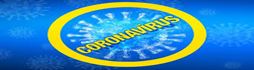 ESTADO DE CALAMIDADE: UM OLHAR SOBRE AS ALTERAÇÕES LEGISLATIVAS- REGIME CONVIVIAL EM TEMPOS DE PANDEMIA -
«f) Deslocações para assistência de pessoas vulneráveis, pessoas com deficiência, filhos, progenitores, idosos ou dependentes;
g) Deslocações para acompanhamento de menores: 
	- em deslocações de curta duração, para efeitos de fruição de momentos ao ar livre; 
	- para frequência dos estabelecimentos escolares, ao abrigo do n.º 1 do artigo 10.º do Decreto-Lei n.º 10-A/2020, de 13-03;
j) Deslocações por outras razões familiares imperativas, designadamente o cumprimento de partilha de responsabilidades parentais, conforme determinada por acordo entre os titulares
ESTADO DE CALAMIDADE: UM OLHAR SOBRE AS ALTERAÇÕES LEGISLATIVAS- REGIME CONVIVIAL EM TEMPOS DE PANDEMIA -
das mesmas ou pelo tribunal competente;» 

4. Decreto n.º 2-B/2020, de 02-04: O art. 5.º impõe um dever geral de recolhimento domiciliário, excepto para: 
«f) Deslocações para assistência de pessoas vulneráveis, pessoas com deficiência, filhos, progenitores, idosos ou dependentes;
g) Deslocações para acompanhamento de menores: 
	- em deslocações de curta duração, para efeitos de fruição de momentos ao ar livre; 
	- para frequência dos estabelecimentos escolares e creches, ao abrigo do n.º 1 do artigo 10.º do Decreto-Lei n.º 10-A/2020, de 13 de março, na sua redação atual;
ESTADO DE CALAMIDADE: UM OLHAR SOBRE AS ALTERAÇÕES LEGISLATIVAS- REGIME CONVIVIAL EM TEMPOS DE PANDEMIA -
j) Deslocações por outras razões familiares imperativas, designadamente o cumprimento de partilha de responsabilidades parentais, conforme determinada por acordo entre os titulares das mesmas ou pelo tribunal competente;»

5. Regime excepcional de Páscoa: imposto pelo art. 6.º, n.º 1, do Decreto n.º 2-B/2020, de 02-04, segundo o qual não foi possível circular para fora do concelho de residência habitual no período compreendido entre as 00:00h de 09-04 e as 24:00h de 13-04, salvo por motivos de saúde ou por outros motivos de urgência imperiosa.
ESTADO DE CALAMIDADE: UM OLHAR SOBRE AS ALTERAÇÕES LEGISLATIVAS- REGIME CONVIVIAL EM TEMPOS DE PANDEMIA -
6. Decreto n.º 2-C/2020, de 17-04: O art. 5.º impõe um dever geral de recolhimento domiciliário, excepto para: 
«f) Deslocações para assistência de pessoas vulneráveis, pessoas com deficiência, filhos, progenitores, idosos ou dependentes; 
g) Deslocações para acompanhamento de menores:
	- em deslocações de curta duração, para efeitos de fruição de momentos ao ar livre; 
	- para frequência dos estabelecimentos escolares e creches, ao abrigo do n.º 1 do artigo 10.º do Decreto-Lei n.º 10-A/2020, de 13 de março, na sua redação atual;
ESTADO DE CALAMIDADE: UM OLHAR SOBRE AS ALTERAÇÕES LEGISLATIVAS- REGIME CONVIVIAL EM TEMPOS DE PANDEMIA -
j) Deslocações por outras razões familiares imperativas, designadamente o cumprimento de partilha de responsabilidades parentais, conforme determinada por acordo entre os titulares das mesmas ou pelo tribunal competente;»
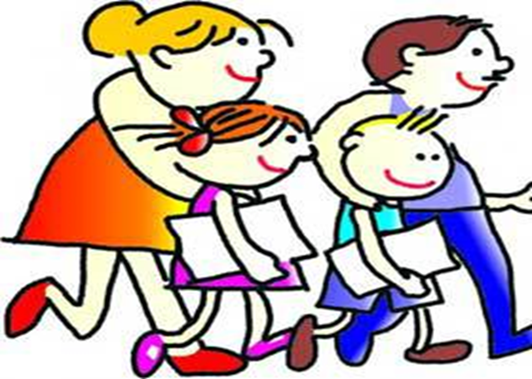 - REGIME CONVIVIAL EM TEMPOS DE PANDEMIA -
Como conciliar a suspensão das actividades lectivas e não lectivas presenciais, após 16-03 (art. 9.º do Decreto-Lei n.º 10-A/2020, de 13-03), a assistência a filhos em isolamento profiláctico, as restrições à mobilidade populacional, a obrigação generalizada de teletrabalho, e o dever de recolhimento domiciliário, com o princípio da igualdade na gestão parental, na vertente da repartição igualitária dos tempos conviviais?
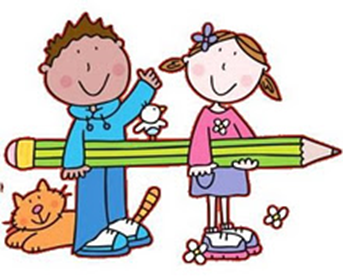 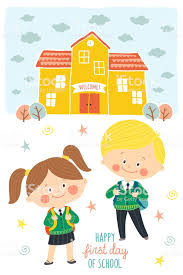 - REGIME CONVIVIAL EM TEMPOS DE PANDEMIA -
. Arts. 13.º, 26.º, 36.º, e 67.º a 70.º da CRP;
 . Arts. 3.º, 6.º, 9.º, 12.º e 18.º da C. Direitos da Criança;
 . Arts. 1877.º, 1878.º, 1882.º, 1887.º-A, 1901.º a 1904.º-A, 1906.º a 1912.º, 1915.º, 1918.º, e 1919.º do CC;
 . Arts. 3.º, als. c) e l), 6.º, als. c) e l), 12.º, 13.º, 28.º, 35.º, e 40.º a 43.º, e 67.º do R. G. P. Tutelar Cível;
 . Art. 4.º, als. a), g), e h), da L. P. C. Jovens em Perigo;
 . Arts. 986.º a 988.º do CPC;
 . Princípio 1, al. a), da Recomendação R (84) 4 sobre Responsabilidades Parentais; 
 . Arts. 7.º, 9.º e 24.º da Carta dos Direitos Fundamentais da União Europeia;
 . Art. 8.º da C. Europeia Direitos Humanos;
 . Princípio 6.º da Declaração dos Direitos da Criança.
- REGIME CONVIVIAL EM TEMPOS DE PANDEMIA -
O melhor interesse da criança impõe, em regra, que o exercício das responsabilidades parentais deva ser regulado, considerando: 
	- relações pessoais, directas, regulares, e gratificantes com ambos os progenitores;
	- a preservação de relações afectivas estruturantes, harmoniosas, e de grande significado;
	- a promoção educacional, desenvolvimental e relacional;
	- a continuidade das relações psicológicas profundas;
	- a manutenção de contactos com pessoas com as quais a mesma tenha ressonância afectiva ou emocional;
	- a integração numa dinâmica familiar coesa e estável.
- REGIME CONVIVIAL EM TEMPOS DE PANDEMIA -
Para aferir da manutenção ou alteração do regime de contactos entre o filho e os respectivos progenitores, há a equacionar: 
	a) as razões de saúde pública; 
	b) a necessidade de contenção de propagação da doença; 
	c) se a deslocação do filho entre as residências dos progenitores é susceptível de aumentar o risco de exposição à doença;
	d) o estado geral de saúde do filho, e a sua manutenção; 
	e) as necessidades dos outros membros do agregado familiar;
	f) a existência, neste, de pessoas insertas em grupos de risco;
	g) na afirmativa, se a habitação está dotada de condições que permitam assegurar o efectivo distanciamento intra-familiar.
- REGIME CONVIVIAL EM TEMPOS DE PANDEMIA -
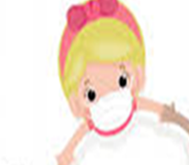 1) Se o progenitor (ou seu convivente) com quem o filho reside habitualmente ficar sujeito à medida de confinamento obrigatório, ao especial dever de protecção, ou exercer profissão que acarrete um risco acrescido de exposição à doença, o filho deverá passar a residir junto do outro progenitor, se este reunir as condições necessárias para tanto (de ocupação profissional, de saúde, habitacionais, não seja demissivo ou agressor); na negativa, e de preferência, ficará a residir junto de terceira pessoa.
Esta Providência Tutelar Cível tem natureza urgente, a decretar ainda que provisoriamente (arts. 13.º e 28.º do RGPTC).
- REGIME CONVIVIAL EM TEMPOS DE PANDEMIA -
2) No caso da residência partilhada, nada obsta a que a mesma prossiga, impondo-se aos progenitores um especial dever de protecção, cuidado e bom senso, na transição entre as residências, evitando os transporte públicos, e avisando-se reciprocamente de qualquer sintomatologia evidenciada pelo filho comum, por cada um dos próprios, ou por quem consigo conviva, dever esse tanto maior quanto mais tenra for a idade do filho. 
No caso de se verificar uma das circunstâncias elencadas em 1), deve ser imediatamente suspenso o regime da residência partilhada.
- REGIME CONVIVIAL EM TEMPOS DE PANDEMIA -
3) Quanto aos convívios de curta duração (uma pernoita/uma refeição), para além das exclusões referidas em 1), deve atender-se aos seguintes factores: 
	- idade e estado de saúde do filho,
 	- concreta distância entre as residências, 
	- meio de transporte a utilizar, 
	- especial ponderação entre o potencial risco de exposição do filho à doença, e o sacrifício que a suspensão do convívio possa significar.
- REGIME CONVIVIAL EM TEMPOS DE PANDEMIA -
4) Um eventual incumprimento segue os trâmites do art. 41.º do Regime Geral do Processo Tutelar Cível, ao qual deve ser conferido carácter urgente (art. 13.º).   
Autuado o requerimento, ou sendo apenso ao processo onde foi regulado o exercício das responsabilidades parentais, o Tribunal convoca os progenitores para conferência, com nota ao regime especial do art. 7.º, n.º 7, als. a) e b), da Lei n.º 1-A/2020, de 19-03, na versão operada pelo art. 2.º da Lei n.º 4-A/2020, de 06-04.
No decurso da conferência, deve ser incentivado o entendimento parental no sentido da suspensão do regime convivial, por estar preenchido um dos pressupostos supra elencados, e a fixação de um regime específico a vigorar neste período temporal que possibilite a continuidade do relacionamento filio-parental (por skype, videochamada, facetime, etc…).
- REGIME CONVIVIAL EM TEMPOS DE PANDEMIA -
5) Se não for possível ou adequado efectivar a conferência, como aludido em 4), deve ordenar-se a notificação do requerido para, querendo, alegar o que tiver por conveniente – cf. art. 41.º, n.º 3.
O superior interesse da criança, a excepcionalidade da situação, os bens e valores jurídicos em apreço não se compadecem com a solução preconizada pelo art. 7.º, n.º 7, al. c), da citada Lei n.º 1-A/2020, de 19-03, alterada pela Lei n.º 4-A/2020, de 06-04.
Se não tiver sido convocada a conferência, ou se não houver consensualização, o Juiz deverá apreciar e decidir de imediato, apurando se alguma das circunstâncias fácticas está preenchida, que justifique ordenar a suspensão do regime convivial, e, na afirmativa, modelando um regime transitório que mantenha a continuidade dos laços pessoais com esse progenitor.
- REGIME CONVIVIAL EM TEMPOS DE PANDEMIA -
7. Resolução do Conselho de Ministros n.º 33-A/2020, de 30-04: Declara, na sequência da situação epidemiológica da COVID-19, a situação de calamidade em todo o território nacional até às 23:59h de 17-05-2020, sem prejuízo de prorrogação ou modificação na medida em que a evolução da situação epidemiológica o justificar,  a qual produz efeitos a partir das 00:00 h de 03-05-2020 (n.ºs 1 e 11). 
O art. 2.º estabelece a aplicação das medidas de confinamento obrigatório.
O art. 3.º impõe um dever cívico de recolhimento domiciliário, excepto para: 
«f) Deslocações para assistência de pessoas vulneráveis, pessoas com deficiência, filhos, progenitores, idosos ou dependentes; 
g) Deslocações para acompanhamento de menores:
- em deslocações de curta duração, para efeitos de fruição de momentos ao ar livre;
- REGIME CONVIVIAL EM TEMPOS DE PANDEMIA -
- para frequência dos estabelecimentos escolares e creches, ao abrigo do n.º 1 do artigo 10.º do Decreto-Lei n.º 10-A/2020, de 13 de março, na sua redação atual;
m) Deslocações por outras razões familiares imperativas, designadamente o cumprimento de partilha de responsabilidades parentais, conforme determinada por acordo entre os titulares das mesmas ou pelo tribunal competente;»
ESTADO DE CALAMIDADE: UM OLHAR SOBRE AS ALTERAÇÕES LEGISLATIVAS- REGIME CONVIVIAL EM TEMPOS DE PANDEMIA -
Crédito das imagens:
agenciabrasilia.df.gov.br
istockphoto.com
br.freepik.com
lechatdanstousesetats.wordpress.com

MUITO OBRIGADA